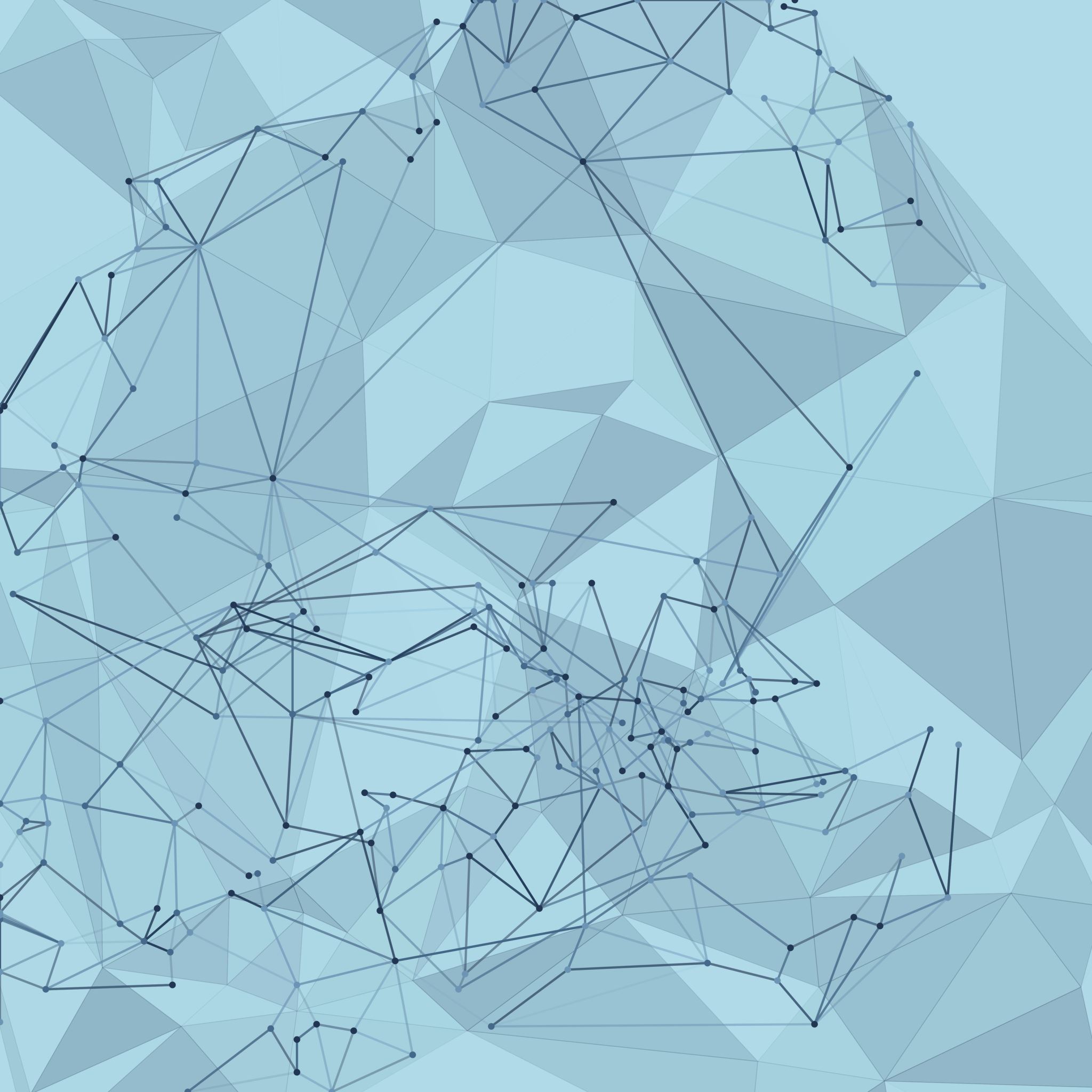 Шифр альберти и шифр тритемиуса
Шифр Альберти
Кратко о методе
Шифр Альберти состоит в использовании двух шифралфавитов: одного, сдвинутого на фиксированное число позиций, и второго - замешанного случайным образом
Шифрование
Для шифрования Альберти предложил чередовать два алфавита. Например, слово VICTORY предложенным методом выглядит как YKFUROB. Очевидное преимущество этого подхода - одна и та же буква исходного сообщения может быть зашифрована разными символами криптограммы.
Взломать этот шифр с помощью частотного анализа проблематично, следовательно, в то время, когда он был изобретен считалось, что дешифровать его было невозможно
Дешифрование
Шифр Тритемиуса
Кратко о методе
система шифрования, разработанная Иоганном Тритемием. Представляет собой усовершенствованный шифр Цезаря, то есть шифр подстановки.
Шифрование
Кодирование происходит по принципу соотношения описывающего процесс образования зашифрованных данных из открытых данных в результате преобразований, заданных алгоритмом криптографического преобразования
Дешифрование
Алгоритм дешифрования представляет собой обратный алгоритм шифрования :)